DODATKI JEDEMZačimbe in dišavnice
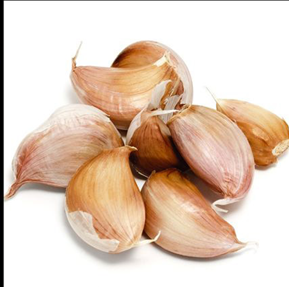 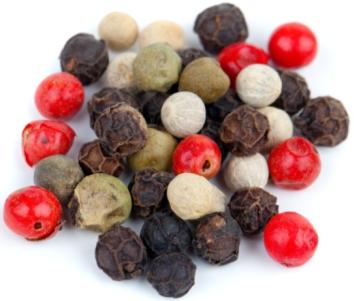 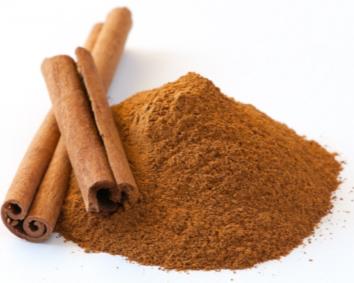 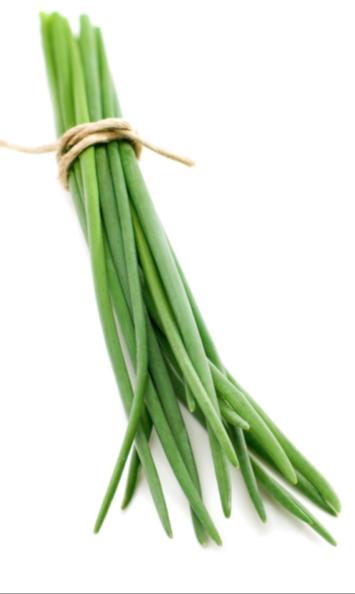 Poper
Cimet
Česen
Gradivo za predstavitev so vzeta iz učbenika GOSPODINJSTVO ZA ŠESTOŠOLC(K)E, samostojnega delovnega zvezka
	 GOSPODINJSTVO ZA ŠESTOŠOLCE in priročnika  HANA IN PREHRANA, i2 d.o., Ljubljana
O PREHRANI
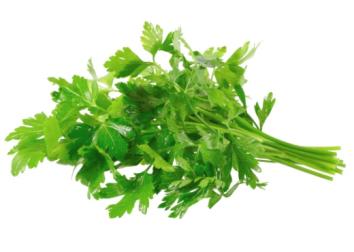 Peteršilj
Drobnjak
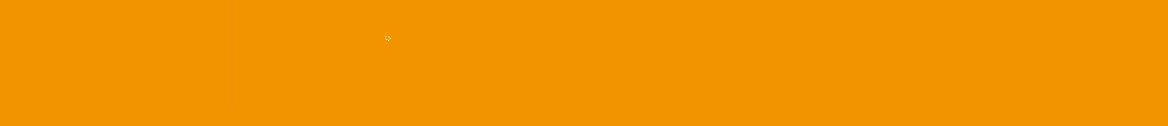 DODATKI JEDEMZačimbe in dišavnice
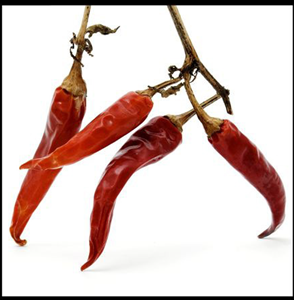 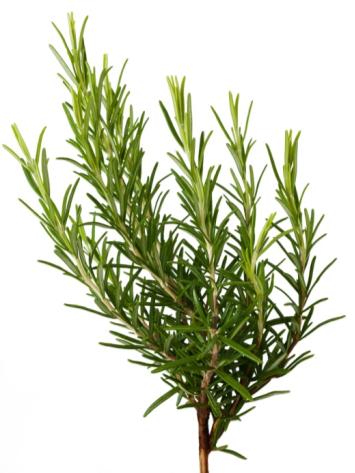 Čili
Rožmarin
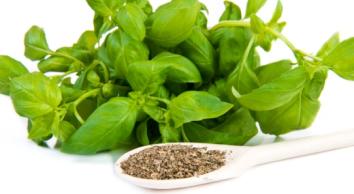 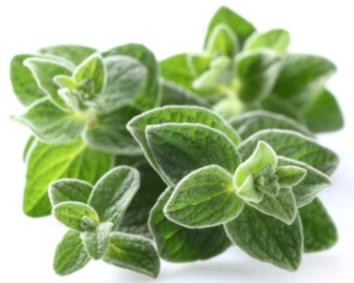 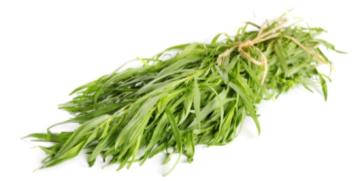 Bazilika
Pehtran
Origano
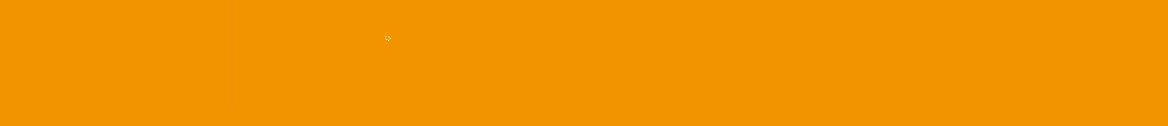 DODATKI JEDEM
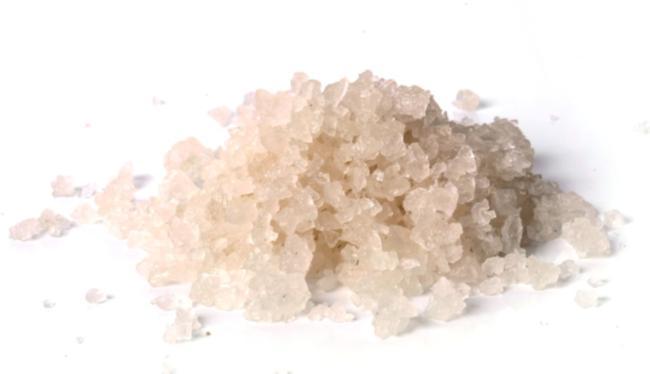 Gradivo za predstavitev so vzeta iz učbenika GOSPODINJSTVO ZA ŠESTOŠOLC(K)E, samostojnega delovnega zvezka
	 GOSPODINJSTVO ZA ŠESTOŠOLCE in priročnika  HANA IN PREHRANA, i2 d.o., Ljubljana
O PREHRANI
Sol
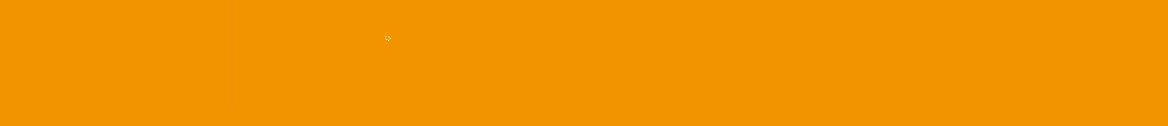